Part -1
প্রিয় শিক্ষার্থীরা তোমাদের  আন্তরিক অভিনন্দন ও শুভেচ্ছা
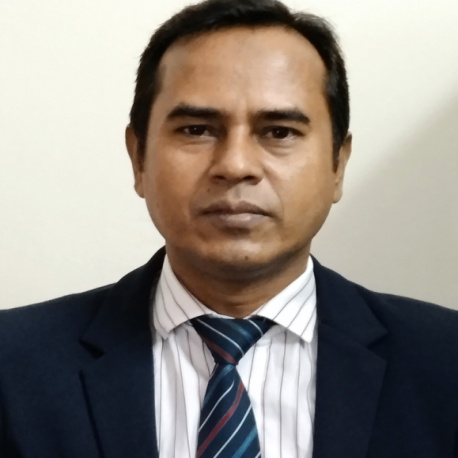 শ্রেণি : উচ্চ মাধ্যমিক
বিষয়: হিসাববিজ্ঞান-১ম পত্র
অধ্যায়-২: হিসাবের বই সমূহ 
ক্লাস নং-৩, সময় : ২০ মিনিট
মো: এমারত হোসেন এমরান
  প্রভাষক- হিসাববিজ্ঞান বিভাগ
  পদ্মা সরকারি কলেজ
   দোহার, ঢাকা।
পাঠ শেষে শিক্ষার্থীরা যা শিখবে
* কোন ঘটনা লেনদেন কোনটি লেনদেন নয়
* হিসাব সমীকরণ সম্পর্কে ধারনা 
* ডেবিট ক্রেডিট নির্নয় পদ্ধতি
* হিসাব চক্রের ধাপ সমূহ
* হিসাব সমীকরণে লেনদেনের প্রভাব
* জাবেদা দাখিলা দেওয়া
* খতিয়ান প্রস্তুতকরণ ও জের নির্নয়
* নগদ প্রাপ্তি ও নগদ প্রদান জাবেদা
Hsc পরীক্ষার্থীদের অ্যাসাইনমেন্ট টিপস
GKwU bg~bv AsK †`wL Ges wkwL
** myigv †UªWvm© Gi 31 †g,2021 Zvwi‡Li LwZqv‡bi D™¢…Ë mg~n h_vµ‡g bM`-32,000 UvKv, Awdm miÄvg-30,000 UvKv, cÖvc¨ wnmve 25,000 
     UvKv I cÖ`q wnmve-18,000 UvKv| Ryb-2021 gv‡m msNwVZ NUbv mg~n wb‡¤œ D‡jøL Kiv nj-
	Ryb-2 : gvwjK 10,000 UvKv bM` I 30,000 UvKvi Awdm miÄvg e¨emvq wewb‡qvM Ki‡jb|
	Ryb-5 : 40,000 UvKvi cY¨ weµq Kiv nj hvi 60% bM‡`|
	Ryb-9 : fvov cwi‡kva 8,000 UvKv|
	Ryb-12 : PjwZ gv‡mi 5 Zvwi‡L av‡i weµ‡qi UvKv cvIqv †Mj|
	Ryb-17 : gvwjK e¨w³MZ m¤ú` 1,00,000 UvKv weµq K‡i wb‡Ri Rb¨ 50,000 UvKvi GKwU †gvevBj wKb‡jb|
	Ryb-20 : †Nvl GÛ m‡Ýi wbKU †_‡K 2,000 UvKvi cY¨ µq hvi 50% av‡i|
	Ryb 23 : †Nvl GÛ mÝ‡K Zvi cvIbv cwi‡kva Kiv nj Ges 200 UvKv evÆv cvIqv †Mj|
	Ryb-26 : 30,000 UvKvi cY¨ bM‡` weµq Kiv nj|
	Ryb-30 : g¨v‡bRv‡ii †eZb cÖ`vb Kiv nj 10,000 UvKv|

KiYxq : 	K) কোন ঘটনা লেনদেন কোনটি লেনদেন নয়।
	L) হিসাব সমীকরনটি লেখ।
	M) ডেবিট ক্রেডিট নির্নয়ের আধুনিক পদ্ধতি  লিখ।
	N) ২, ৫, ৯ ও ২০ তারিখের লেনদেন হিসাব সমীকরনে  প্রভাব দেখাও।
	O) হিসাব চক্রের ধাপ সমূহ বর্ননা কর।
L) wnmve mgxKi‡Yi m~ÎwU n‡jv:  A = L + OE 
                       ewa©Z iƒc n‡jv:         A = L + (C+ R- E- D) 
       Assets =Liabilities+ (Capital+Revenue-Expenses-Drawings)
         m¤ú` =      `vq       + (g~jab    +    Avq     -     e¨q      -   D‡Ëvjb)
	
	M) সমীকরণ পদ্ধতিতে ডেবিট ক্রেডিট নির্নয়ের সূত্র :
		সম্পদ- 	বৃদ্ধি পেলে- ডেবিট
			হ্রাস পেলে –ক্রেডিট
		দায়- 	হ্রাস পেলে- ডেবিট
			বৃদ্ধি পেলে- ক্রেডিট
		মূলধন-	হ্রাস পেলে- ডেবিট
			বৃদ্ধি পেলে- ক্রেডিট
		আয়-	হ্রাস পেলে- ডেবিট
			বৃদ্ধি পেলে- ক্রেডিট
		ব্যয়-	বৃদ্ধি পেলে- ডেবিট
			হ্রাস পেলে –ক্রেডিট
		উত্তোলন-	বৃদ্ধি পেলে- ডেবিট
			হ্রাস পেলে –ক্রেডিট
N)  wnmve mgxKi‡Y †jb‡`‡bi cÖfve-
DØ„Ë -bM`-32,000 UvKv, Awdm miÄvg-30,000 UvKv, cÖvc¨ wnmve 25,000 UvKv I cÖ`q wnmve-18,000 UvKv 
	Ryb-2 : gvwjK 10,000 UvKv bM` I 30,000 UvKvi Awdm miÄvg e¨emvq wewb‡qvM Ki‡jb| 
	Ryb-5 : 40,000 UvKvi cY¨ weµq Kiv nj hvi 60% bM‡`|   
	Ryb-9 : fvov cwi‡kva 8,000 UvKv| 
	Ryb-20 : †Nvl GÛ m‡Ýi wbKU †_‡K 2,000 UvKvi cY¨ µq hvi 50% av‡i|
ঙ) হিসাব চক্রটাকে পর্যবেক্ষণ করি এবং ধাপ সমূহ শিখে নেই
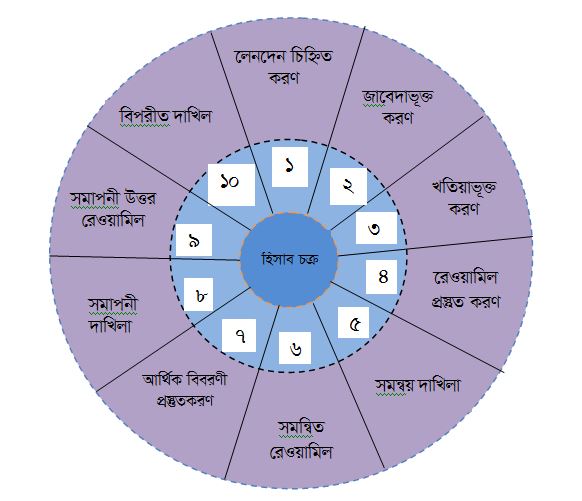 ধন্যবাদ
Part -2
প্রিয় শিক্ষার্থীরা তোমাদের  আন্তরিক অভিনন্দন ও শুভেচ্ছা
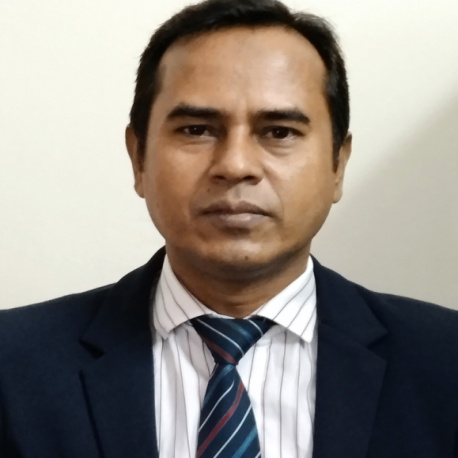 শ্রেণি : উচ্চ মাধ্যমিক
বিষয়: হিসাববিজ্ঞান-১ম পত্র
২য় অধ্যায়: হিসাবের বই সমূহ 
ক্লাস নং-৩, সময় : ২০ মিনিট
মো: এমারত হোসেন এমরান
  প্রভাষক- হিসাববিজ্ঞান বিভাগ
  পদ্মা সরকারি কলেজ
   দোহার, ঢাকা।
পাঠ শেষে শিক্ষার্থীরা যা শিখবে
* কোন ঘটনা লেনদেন কোনটি লেনদেন নয়
* হিসাব সমীকরণ সম্পর্কে ধারনা 
* ডেবিট ক্রেডিট নির্নয় পদ্ধতি
* হিসাব চক্রের ধাপ সমূহ
* হিসাব সমীকরণে লেনদেনের প্রভাব
* জাবেদা দাখিলা দেওয়া
* খতিয়ান প্রস্তুতকরণ ও জের নির্নয়
* নগদ প্রাপ্তি ও নগদ প্রদান জাবেদা
Hsc পরীক্ষার্থীদের অ্যাসাইনমেন্ট টিপস
GKwU bg~bv AsK †`wL Ges wkwL
** myigv †UªWvm© Gi 31 †g,2021 Zvwi‡Li LwZqv‡bi D™¢…Ë mg~n h_vµ‡g bM`-32,000 UvKv, Awdm miÄvg-30,000 UvKv, cÖvc¨ wnmve 25,000 UvKv I cÖ`q wnmve-18,000 UvKv| Ryb-2021 gv‡m msNwVZ NUbv mg~n wb‡¤œ D‡jøL Kiv nj-
	Ryb-2 : gvwjK 10,000 UvKv bM` I 30,000 UvKvi Awdm miÄvg e¨emvq wewb‡qvM Ki‡jb|
	Ryb-5 : 40,000 UvKvi cY¨ weµq Kiv nj hvi 60% bM‡`|
	Ryb-9 : fvov cwi‡kva 8,000 UvKv|
	Ryb-12 : PjwZ gv‡mi 5 Zvwi‡L av‡i weµ‡qi UvKv cvIqv †Mj|
	Ryb-17 : gvwjK e¨w³MZ m¤ú` 1,00,000 UvKv weµq K‡i wb‡Ri Rb¨ 50,000 UvKvi GKwU †gvevBj wKb‡jb|
	Ryb-20 : †Nvl GÛ m‡Ýi wbKU †_‡K 2,000 UvKvi cY¨ µq hvi 50% av‡i|
	Ryb 23 : †Nvl GÛ mÝ‡K Zvi cvIbv cwi‡kva Kiv nj Ges 200 UvKv evÆv cvIqv †Mj|
	Ryb-26 : 30,000 UvKvi cY¨ bM‡` weµq Kiv nj|
	Ryb-30 : g¨v‡bRv‡ii †eZb cÖ`vb Kiv nj 10,000 UvKv|

KiYxq : 	K)  ২, ৫, ১৭ ও ২৬ তাবিখের ঘটনা সমূহ জাবেদা দাখিলা দাও।
		L)  নগদান, মূলধন, অফিস সরঞ্জাম ও প্রদেয় হিসাবের খতিয়ান প্রস্তুত কর।
		M) ২, ৫, ১২, ২০, ২৩ ও ৩০ তারিখের লেনদেন দ্বারা নগদ প্রাপ্তি ও নগদ প্রদান জাবেদা প্রস্তুত কর।
K) myigv †UªWv‡m©i Rv‡e`v `vwLjv
** myigv †UªWvm© Gi 31 †g,2021 Zvwi‡Li LwZqv‡bi D™¢…Ë mg~n h_vµ‡g bM`-32,000 UvKv, Awdm miÄvg-30,000 UvKv, cÖvc¨ wnmve 25,000 UvKv I cÖ`q wnmve-18,000 UvKv| Ryb-2021 gv‡m msNwVZ NUbv mg~n wb‡¤œ D‡jøL Kiv nj-

Ryb-2 : gvwjK 10,000 UvKv bM` I 30,000 UvKvi Awdm miÄvg e¨emvq wewb‡qvM Ki‡jb|

Ryb-5 : 40,000 UvKvi cY¨ weµq Kiv nj hvi 60% bM‡`|
Ryb-9 : fvov cwi‡kva 8,000 UvKv|
Ryb-12 : PjwZ gv‡mi 5 Zvwi‡L av‡i weµ‡qi UvKv cvIqv †Mj|
Ryb-17 : gvwjK e¨w³MZ m¤ú` 1,00,000 UvKv weµq K‡i wb‡Ri Rb¨ 50,000 UvKvi GKwU †gvevBj wKb‡jb|

Ryb-20 : †Nvl GÛ m‡Ýi wbKU †_‡K 2,000 UvKvi cY¨ µq hvi 50% av‡i|

Ryb 23 : †Nvl GÛ mÝ‡K Zvi cvIbv cwi‡kva Kiv nj Ges 200 UvKv evÆv cvIqv †Mj|

Ryb-26 : 30,000 UvKvi cY¨ bM‡` weµq Kiv nj|
Ryb-30 : g¨v‡bRv‡ii †eZb cÖ`vb Kiv nj 10,000 UvKv|
L) myigv †UªWvm©‡i LwZqvb:
* bM`vb
** myigv †UªWvm© Gi 31 †g,2021 Zvwi‡Li LwZqv‡bi D™¢…Ë mg~n h_vµ‡g bM`-32,000 UvKv, Awdm miÄvg-30,000 UvKv, cÖvc¨ wnmve 25,000 UvKv I cÖ`q wnmve-18,000 UvKv| Ryb-2021 gv‡m msNwVZ NUbv mg~n wb‡¤œ D‡jøL Kiv nj-

Ryb-2 : gvwjK 10,000 UvKv bM` I 30,000 UvKvi Awdm miÄvg e¨emvq wewb‡qvM Ki‡jb|

Ryb-5 : 40,000 UvKvi cY¨ weµq Kiv nj hvi 60% bM‡`|
Ryb-9 : fvov cwi‡kva 8,000 UvKv|
Ryb-12 : PjwZ gv‡mi 5 Zvwi‡L av‡i weµ‡qi UvKv cvIqv †Mj|
Ryb-17 : gvwjK e¨w³MZ m¤ú` 1,00,000 UvKv weµq K‡i wb‡Ri Rb¨ 50,000 UvKvi GKwU †gvevBj wKb‡jb|

Ryb-20 : †Nvl GÛ m‡Ýi wbKU †_‡K 2,000 UvKvi cY¨ µq hvi 50% av‡i|

Ryb 23 : †Nvl GÛ mÝ‡K Zvi cvIbv cwi‡kva Kiv nj Ges 200 UvKv evÆv cvIqv †Mj|

Ryb-26 : 30,000 UvKvi cY¨ bM‡` weµq Kiv nj|
Ryb-30 : g¨v‡bRv‡ii †eZb cÖ`vb Kiv nj 10,000 UvKv|

M) bM`vb, g~jab, Awdm miÄvg I cÖ‡`q wnmve cÖ¯‘Z Ki|
* g~jab
** myigv †UªWvm© Gi 31 †g,2021 Zvwi‡Li LwZqv‡bi D™¢…Ë mg~n h_vµ‡g bM`-32,000 UvKv, Awdm miÄvg-30,000 UvKv, cÖvc¨ wnmve 25,000 UvKv I cÖ`q wnmve-18,000 UvKv| Ryb-2021 gv‡m msNwVZ NUbv mg~n wb‡¤œ D‡jøL Kiv nj-

Ryb-2 : gvwjK 10,000 UvKv bM` I 30,000 UvKvi Awdm miÄvg e¨emvq wewb‡qvM Ki‡jb|

Ryb-5 : 40,000 UvKvi cY¨ weµq Kiv nj hvi 60% bM‡`|
Ryb-9 : fvov cwi‡kva 8,000 UvKv|
Ryb-12 : PjwZ gv‡mi 5 Zvwi‡L av‡i weµ‡qi UvKv cvIqv †Mj|
Ryb-17 : gvwjK e¨w³MZ m¤ú` 1,00,000 UvKv weµq K‡i wb‡Ri Rb¨ 50,000 UvKvi GKwU †gvevBj wKb‡jb|

Ryb-20 : †Nvl GÛ m‡Ýi wbKU †_‡K 2,000 UvKvi cY¨ µq hvi 50% av‡i|

Ryb 23 : †Nvl GÛ mÝ‡K Zvi cvIbv cwi‡kva Kiv nj Ges 200 UvKv evÆv cvIqv †Mj|

Ryb-26 : 30,000 UvKvi cY¨ bM‡` weµq Kiv nj|
Ryb-30 : g¨v‡bRv‡ii †eZb cÖ`vb Kiv nj 10,000 UvKv|
* Awdm miÄvg
* cÖ‡`q wnmve
M)  bM` cÖvwß Rv‡e`v
** myigv †UªWvm© Gi 31 †g,2021 Zvwi‡Li LwZqv‡bi D™¢…Ë mg~n h_vµ‡g bM`-32,000 UvKv, Awdm miÄvg-30,000 UvKv, cÖvc¨ wnmve 25,000 UvKv I cÖ`q wnmve-18,000 UvKv| Ryb-2021 gv‡m msNwVZ NUbv mg~n wb‡¤œ D‡jøL Kiv nj-

Ryb-2 : gvwjK 10,000 UvKv bM` I 30,000 UvKvi Awdm miÄvg e¨emvq wewb‡qvM Ki‡jb|

Ryb-5 : 40,000 UvKvi cY¨ weµq Kiv nj hvi 60% bM‡`|
Ryb-9 : fvov cwi‡kva 8,000 UvKv|
Ryb-12 : PjwZ gv‡mi 5 Zvwi‡L av‡i weµ‡qi UvKv cvIqv †Mj|
Ryb-17 : gvwjK e¨w³MZ m¤ú` 1,00,000 UvKv weµq K‡i wb‡Ri Rb¨ 50,000 UvKvi GKwU †gvevBj wKb‡jb|

Ryb-20 : †Nvl GÛ m‡Ýi wbKU †_‡K 2,000 UvKvi cY¨ µq hvi 50% av‡i|

Ryb 23 : †Nvl GÛ mÝ‡K Zvi cvIbv cwi‡kva Kiv nj Ges 200 UvKv evÆv cvIqv †Mj|

Ryb-26 : 30,000 UvKvi cY¨ bM‡` weµq Kiv nj|
Ryb-30 : g¨v‡bRv‡ii †eZb cÖ`vb Kiv nj 10,000 UvKv|
M) bM` cÖ`vb Rv‡e`v
ধন্যবাদ